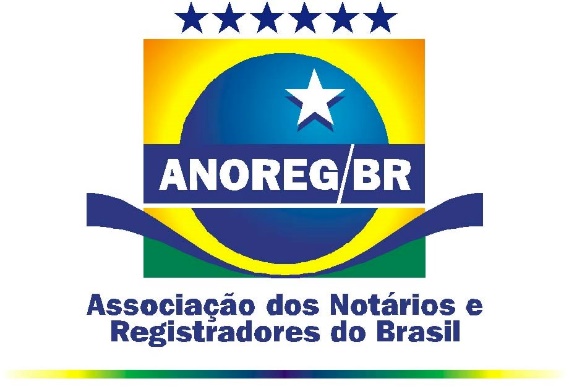 Qualidade
Sistema de Gestão da Qualidade (SGQ) em Cartórios
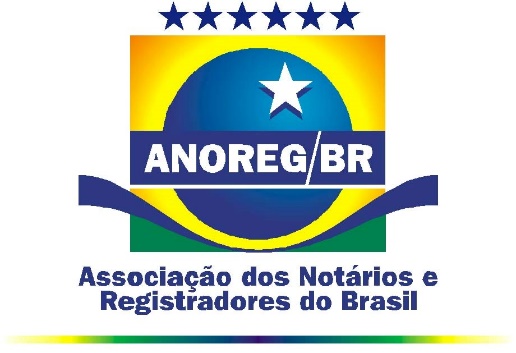 Sistema de Gestão da Qualidade (SGQ) em Cartórios
Qualidade;
PDCA;
Normas ISO 9001:2008;
Norma NBR 15.906:2010;
PQTA; 
Iniciando o SGQ em cartórios; 
Ações em cartórios; e
Processo de certificação.
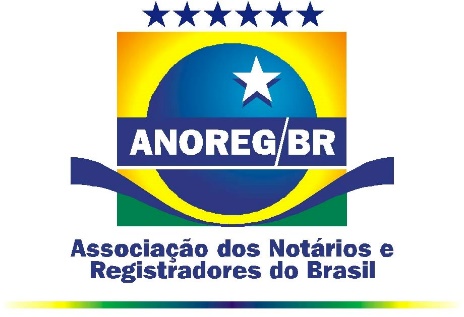 3
Qualidade
Qualidade Total é uma técnica de administração multidisciplinar formada por um conjunto de Programas, Ferramentas e Métodos, aplicados no controle do processo de produção das empresas, para obter bens e serviços pelo menor custo e melhor qualidade, objetivando atender as exigências e a satisfação dos clientes.

Qualidade Total - um novo modelo de gestão
O significado de qualidade tem mudado nos últimos anos, principalmente incorporando elementos do cliente, governo, comunidade, os fornecedores, os acionistas, e os colaboradores.
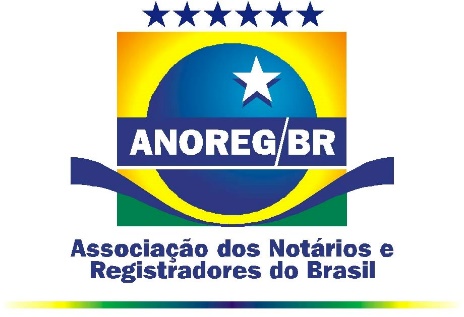 4
Qualidade
Glossário

CLIENTE – Qualquer entidade, pessoa, órgão ou outro processo que recebe, é usuário/consumidor ou se beneficia dos resultados (produto, serviço ou informação) do processo em questão.

PROCESSO – Conjunto de atividades pré-determinadas feitas para gerar produtos/serviços que atendam as necessidades dos clientes/usuários. 

FORNECEDOR - Entidade, pessoa ou setor que fornece insumos (produto, serviço, ou informação) ao processo em questão. Também os fornecedores podem ser externos ou internos.
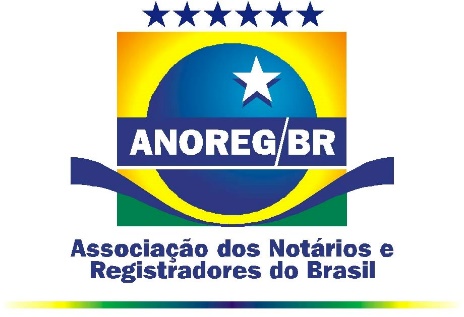 5
Qualidade
PRODUTO - Parte que cabe a alguém fazer de um serviço ou da confecção de um bem, o qual após o seu término terá continuação com a próxima pessoa no processo de trabalho.

TIME DA QUALIDADE – Equipe de poucas pessoas (geralmente formada por um representante de cada setor da empresa) encarregada de dar apoio à implantação, execução e continuidade do Programa de Qualidade Total.

“HUMANWARE” – Valorização do ser humano através do seu constante desenvolvimento e crescimento pessoal. Ex: Qualidade total = crescimento de todos.

 SATISFAÇÃO DO CLIENTE – Abordagem sistemática para descobrir, entender e satisfazer as necessidades dos clientes (finais ,intermediários e internos).
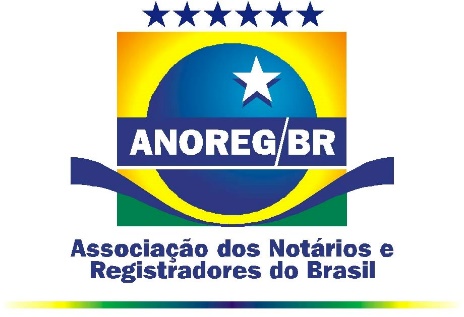 6
PDCA
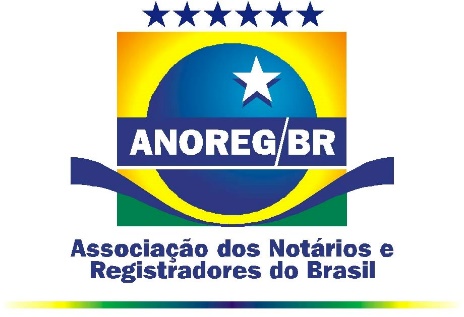 7
Normas de Qualidade
ISO 9001:2008 (2015) – Sistemas de gestão da qualidade.

NBR 15.906:2010 – Gestão empresarial para serviços notariais e de registro.

Prêmio Qualidade Total ANOREG (PQTA) - tem por objetivo premiar os serviços Notariais e de Registro de todo o país, que atendam aos requisitos de excelência e qualidade na gestão organizacional da serventia e na prestação de serviços aos usuários.
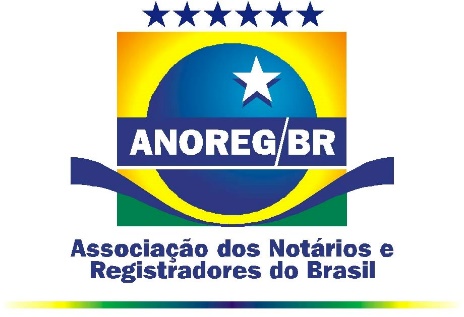 8
ISO 9001:2008
O que é a ABNT NBR ISO 9001:2008?

A ABNT NBR ISO 9001 estabelece requisitos para o Sistema de Gestão da Qualidade (SGQ) de uma organização, não significando, necessariamente, conformidade de produto às suas respectivas especificações. O objetivo da ABNT NBR ISO 9001 é lhe prover confiança de que o seu fornecedor poderá fornecer, de forma consistente e repetitiva, bens e serviços de acordo com o que você especificou.
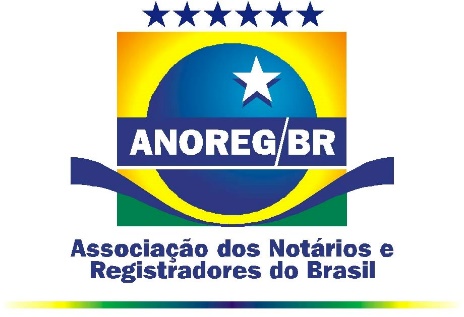 9
ISO 9001:2008
O que é a ABNT NBR ISO 9001:2008?

ABNT NBR ISO 9001 não especifica requisitos para bens ou serviços os quais você está comprando. Isto cabe a você definir, tornando claras as suas próprias necessidades e expectativas para o produto. Sua especificação pode se dar através da referência a uma norma ou regulamento, ou mesmo a um catálogo, bem como a anexação de um projeto, folha de dados etc.
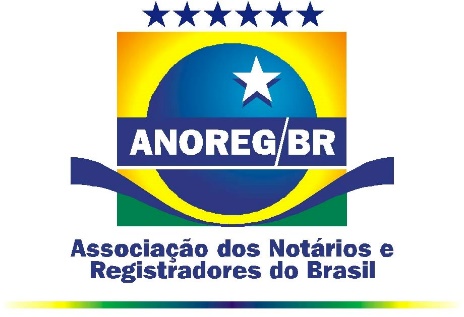 10
ISO 9001:2008
O básico da ABNT NBR ISO 9001:2008

Política da Qualidade e objetivos da qualidade;
Identificar os processos necessários para o SGQ e sua aplicação por toda a organização;
Manual da qualidade; 
Procedimentos documentados (Controle de documentos e registros, auditoria interna, produto não conforme, ação corretiva e preventiva) e outros que julgue necessários para atingimento das metas e execução do produto e/ou serviço;
Registros;
Assegurar a disponibilidade de recursos e informações para apoiar o SGQ;
Fazer girar o PDCA.
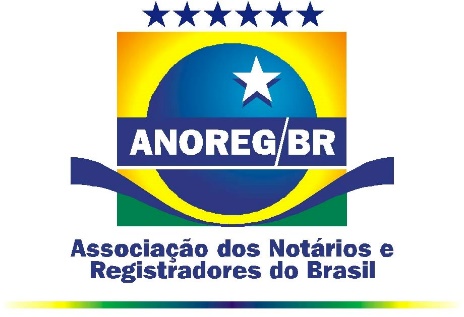 11
NBR 15.906:2010
O que é a ABNT NBR 15.906:2010?

A ABNT NBR 15.906:2010 estabelece os requisitos de sistema de gestão empresarial, para demonstrar a capacidade dos serviços notariais e de registro de gerir seus processos com qualidade, de forma a satisfazer as partes interessadas, atender aos requisitos legais, elementos de gestão socioambiental, saúde e segurança ocupacional, visando a excelência nos serviços.
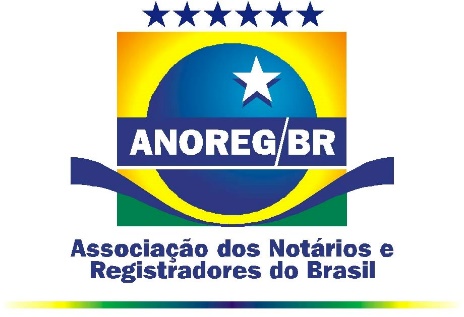 12
NBR 15.906:2010
O básico da ABNT NBR 15.906:2010

Definição da missão, visão e valores;
Definir Planejamento Estratégico;
Indicadores de desempenho;
Ter um canal de comunicação interno;
Definir responsabilidades e autoridades de cada colaborador devem ser documentadas e socializadas;
Plano de desenvolvimento e programa de capacitação;
Foco nas partes interessadas;
Garantir recursos adequados, incluindo os financeiros, para colocar em prática as ações necessárias definidas no planejamento estratégico.
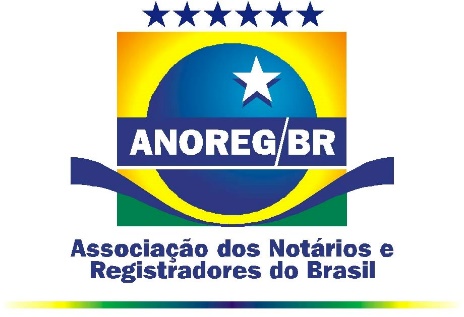 13
NBR 15.906:2010
O básico da ABNT NBR 15.906:2010
Disponibilizar instalações adequadas atendendo a padrões ergômicos e confortáveis;
Sinalizações com indicações claras para cada tipo de serviço;
Software de gestão para cruzar e levantar informações de usuários de forma correta no menor tempo possível;
Informações sobre emolumentos e documentos necessários sempre disponíveis;
Práticas que evitem a discriminação, repudiar trabalho infantil, oferecer benefícios, participar de programas sociais e culturais;
Desenvolver ações para redução da geração de lixo, papel, baterias e outros produtos agressivos.
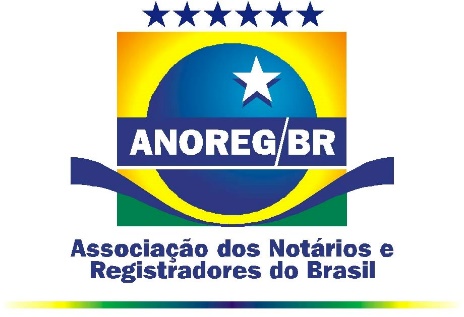 14
PQTA
O que é o PQTA?

O Prêmio de Qualidade Total ANOREG-BR – PQTA tem por objetivo premiar os serviços Notariais e de Registro de todo o país, que atendam aos requisitos de excelência e qualidade na gestão organizacional da serventia e na prestação de serviços aos usuários.
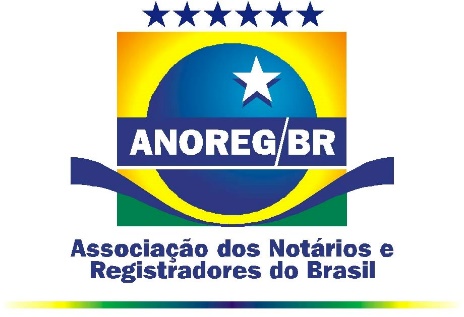 15
PQTA
Critérios de avaliação - Os seguintes requisitos de gestão são avaliados:

A. ESTRATÉGIA 
B. GESTÃO OPERACIONAL 
C. GESTÃO DE PESSOAS 
D. INSTALAÇÕES 
E. GESTÃO DA SEGURANÇA E SAÚDE NO TRABALHO 
F. GESTÃO SOCIOAMBIENTAL 
G. GESTÃO DA INFORMATIZAÇÃO E CONTROLE DE DADOS 
H. GESTÃO DA INOVAÇÃO
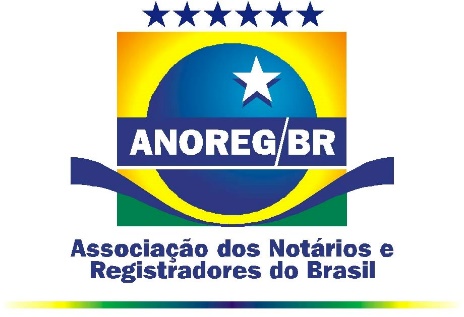 16
Iniciando o SGQ em cartórios
O SGQ independe do tamanho do cartório e/ou número de colaboradores, depende do comprometimento de todos e foco na satisfação dos clientes.

Planejamento Estratégico representa uma postura cuja essência é organizar, de maneira disciplinada, as maiores tarefas da empresa e encaminhá-las para manter uma eficiência operacional nos seus negócios e guiar a organização para um futuro melhor e inovador.
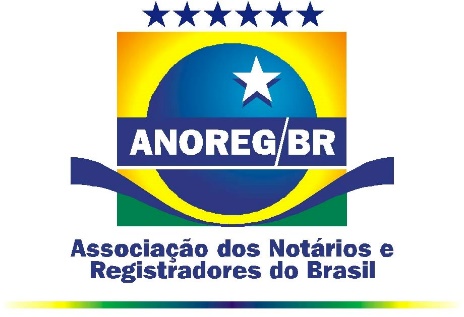 17
Iniciando o SGQ em cartórios
Planejamento Estratégico – Passos:
1. Elaborar e analisar a situação: Fortalezas e Oportunidades, Fraquezas e Ameaças.
Fatores Internos: 
- Pontos Fortes/Fortaleza: Vantagens internas da organização.
- Pontos Fracos/Fraquezas: Desvantagens internas da organização.
Fatores Externos:
- Oportunidades: Aspectos positivos do ambiente que envolve a organização com potencial de trazer-lhe vantagens.
- Ameaças: Aspectos negativos do ambiente que envolve a organização com potencial para comprometer as vantagens que ela possui.
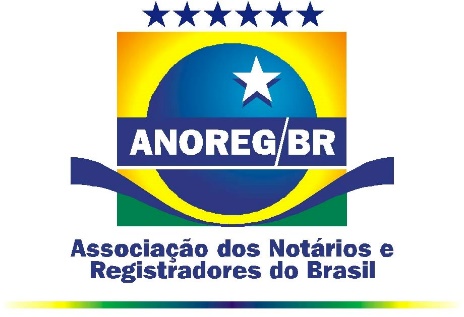 18
Iniciando o SGQ em cartórios
Planejamento Estratégico – Passos:

2. Definir e revisar a Missão, Visão e Valores;
Missão
É a razão de ser e de existir da organização;
É o conceito da organização;
É a natureza de seu negócio; e
É marco para todas as decisões.
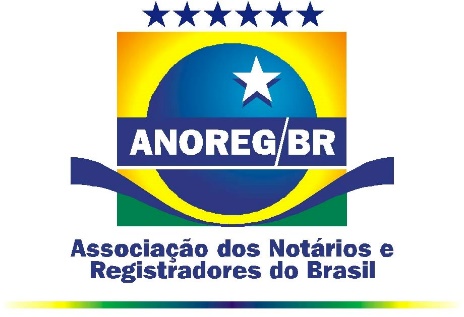 19
Iniciando o SGQ em cartórios
Planejamento Estratégico – Passos:

2. Definir e revisar a Missão, Visão e Valores;
Visão
Deve ser breve, parágrafo curto;
Deve ser fácil de gravar, entender e recordar;
Ponto de consenso para todos os envolvidos;
Deve mostrar a essência, onde a organização quer chegar; e
Permite flexibilidade e criatividade em sua execução.
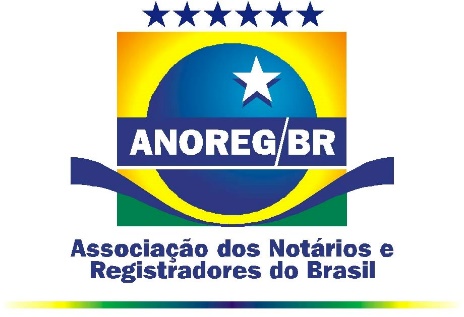 20
Iniciando o SGQ em cartórios
Planejamento Estratégico – Passos:

2. Definir e revisar a Missão, Visão e Valores;
Valores
São ideais fundamentais em torno das quais a organização foi construída e trabalha;
Representam as convicções dominantes, as crenças básicas, aquilo em que pessoas da organização acreditam; e
Sinalizam o que se persegue em termos de padrão de comportamento de toda a equipe na busca da excelência.
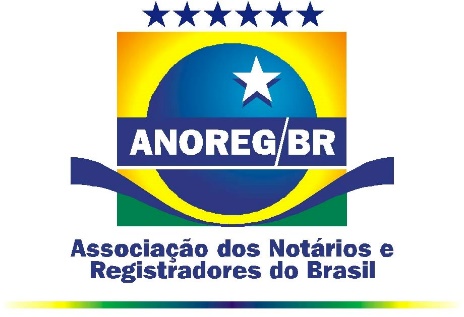 21
Iniciando o SGQ em cartórios
Planejamento Estratégico – Passos:

3. Definir e analisar os objetivos estratégicos;
4. Definir os planos de ação para alcançá-los (5w1h);
5. Definir as ações que deverão ser realizadas;
6. Estabelecer indicadores de desempenho para acompanhar e verificar o alcance dos objetivos traçados;
7. Avaliar continuamente as ações e indicadores para gestão da melhoria contínua.
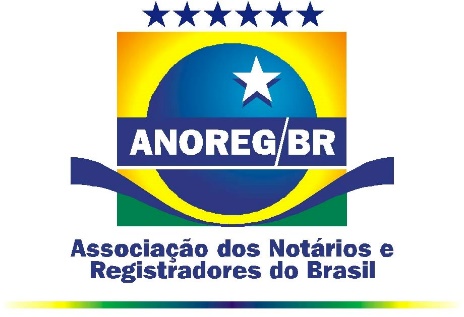 22
Macro Fluxo
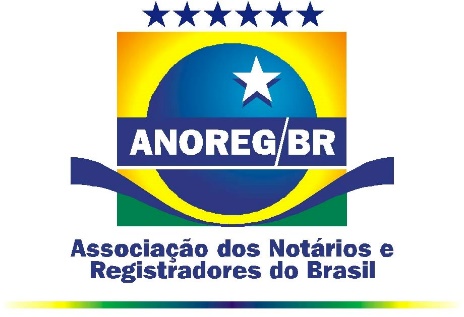 23
Ações em cartórios
A. Gestão de clientes - Percepção dos clientes (levantamento, indicadores e sistematização).- Canais de comunicação com os clientes.
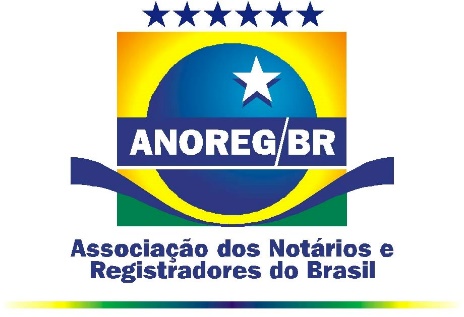 24
Ações em cartórios
Canais de comunicação com os cliente - Comunicação pessoal -  educação, a cordialidade e o respeito ao cliente. 
- Caixa de sugestões e reclamações - questionários de satisfação também podem ser enviados e respondidos por correio eletrônico ou telefone. 
- Correspondência personalizada - feita com base no cadastro de clientes existentes e utilizada em datas específicas, como aniversário, Natal...
- Pesquisa com clientes - entrevistas conduzidas com um grupo de clientes. 
- Central de atendimento - canal de comunicação aberto com seus clientes.
- Fale Conosco - Via internet.
- Ouvidoria - dependendo do porte da empresa, pode valer a pena implementar um serviço de ouvidoria.
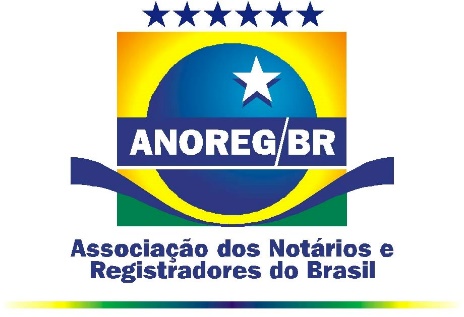 25
Ações em cartórios
Canais de comunicação com os cliente - Esse processo consiste em um mecanismo onde o cliente possa dar a sua opinião, crítica ou sugestão. 
- A ISO 9001:2008 no item 7.2.3 – Comunicação com o cliente, cobra da organização que tome providências eficazes para garantir a comunicação com o cliente. Dentre as comunicações possíveis citamos:
 mecanismo para comunicar as informações do produto aos clientes. Essa informação pode ser um web site na internet com detalhes, inclusive técnicos e de aceitação, do produto. 
Processo para realimentação do cliente. Um dos pontos chave para a satisfação do cliente é manter um eficiente canal de atendimento e tratamento das eventuais reclamações.
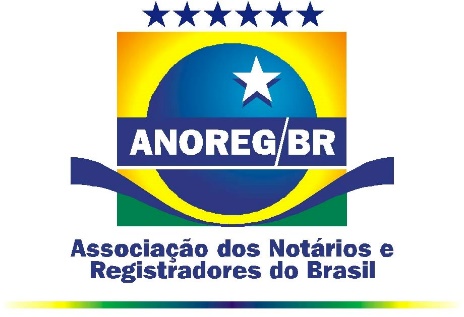 26
Comunicação interna
A comunicação interna é um fator estratégico para o sucesso das organizações, porque atua principalmente em três frentes: é fundamental para os resultados do negócio, é um fator humanizador das relações de trabalho e consolida a identidade da empresa junto aos seus públicos. 
A comunicação de duas vias, que informa os funcionários deixando claro por que determinadas decisões são tomadas e, ao mesmo tempo, estimula os colaboradores a participar, ouvindo suas opiniões e contribuições, faz com que o público interno sinta-se co-responsável pelo sucesso da empresa. 
É de extrema importância que todos os funcionários saibam quais são os objetivos da empresa, sua missão e valores. Desta forma, todos se sentem parte do empreendimento, dedicando-se mais e contribuindo com sugestões e críticas.
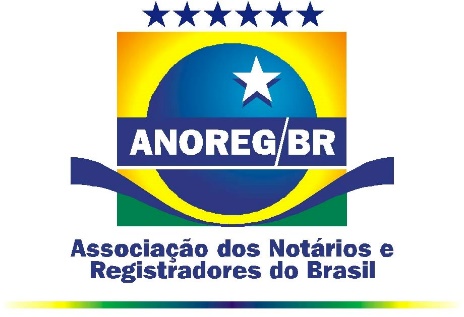 27
Comunicação interna
Embora não se possa justificar como algo exato, é sabido que o sucesso de uma empresa depende do comprometimento de seus funcionários. Programas de qualidade, por exemplo, tornam-se inviáveis se os colaboradores não “comprarem” a idéia. 
Para envolver os funcionários com os objetivos da empresa, a comunicação é um fator fundamental. Para tanto, ela deve ser uma preocupação de todos e, principalmente, dos principais executivos.
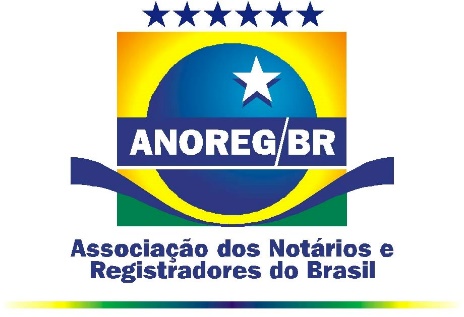 28
Ações em cartórios
B. Sociedade - Relacionamento com as partes interessadas: parceiros, fornecedores, Poder Judiciário, Conselho Nacional de Justiça, Ministério Público e Poder Judiciário.- Cartório e suas interações com a sociedade.
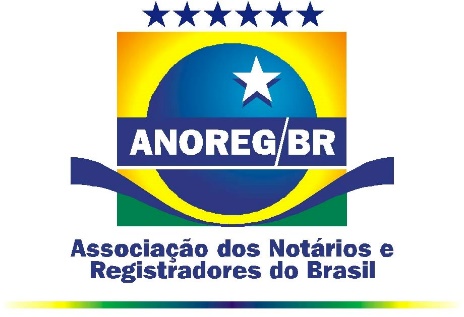 29
Interação com a sociedade
Regularização fundiária;
Incentivo a leitura, teatro etc;
Cartório e escola;
Oficinas junto a comunidade;
Dia cidadão;
Caminhadas;
Limpeza de praias, rios etc.
Semana da saúde;
Casamento coletivo;
etc
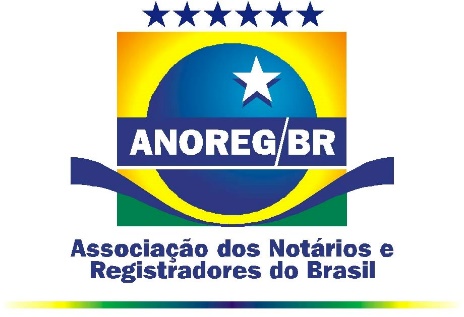 30
Ações em cartórios
C. Gestão de Pessoas - Desenvolvimento dos profissionais.- Capacitação e treinamento.- Incentivos ao conhecimento.
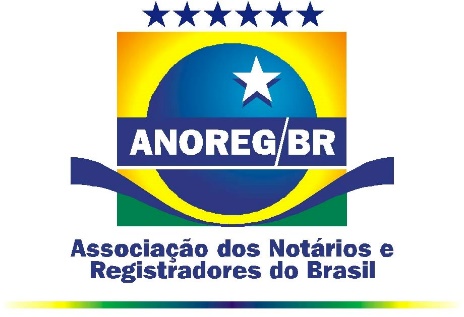 31
Capacitação e treinamento
Identificação das necessidades de educação e capacitação das pessoas.

A identificação das necessidades de treinamento leva em conta: 
O Direcionamento Estratégico Corporativo, 
O perfil profissional desejado, 
A necessidade de formação de mão-de-obra com conhecimentos específicos em áreas de interesse para os clientes, 
A atualização tecnológica,
As necessidades específicas das áreas essenciais ao aperfeiçoamento de seus processos, produtos e serviços.
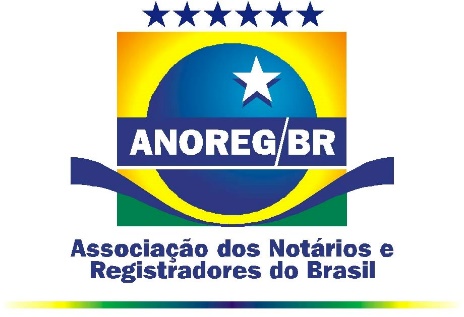 32
Incentivo ao conhecimento
Tomemos algumas práticas de Incentivo ao conhecimento/qualificação em organizações e serventias. 

Incentivo na forma de valor percentual acrescido ao salário-base do colaborador que concluir cursos de Educação Formal que excedam a escolaridade mínima exigida para o exercício do cargo de que é titular.
Nesse caso, a política da serventia deve prever critérios de acesso a bolsas de estudos e participações em congressos, feiras, como forma de incentivo à qualificação e desenvolvimento profissional (motivação/desempenho).
Para a concessão do Incentivo à Qualificação, poderão ser utilizados títulos de educação formal (reconhecidos pelo MEC ou de Associações da Classe) obtidos em data anterior ao ingresso do colaborador na serventia.
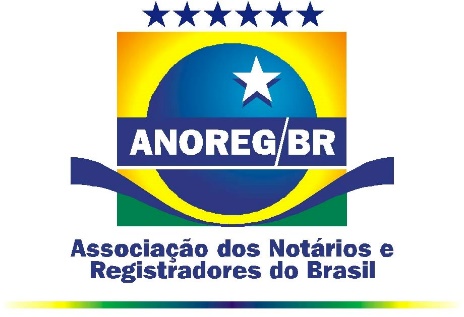 33
Incentivo ao conhecimento
Para a empresa que estabeleceu a progressão por mérito, deve-se incluir a progressão por capacitação e o incentivo, remunerado, de qualificação por formação escolar. 
A carreira não é um caminho rígido, há uma seqüência de posições e de trabalhos diferenciados, realizados pelo colaborador, que podem ser executados individualmente ou coletivamente com o grupo. 
Hoje, a tendência é partilhar as informações por meio daquele que divide o conhecimento que possui, com os pares, por intermédio de uma rede de interações, construindo a memória organizacional.
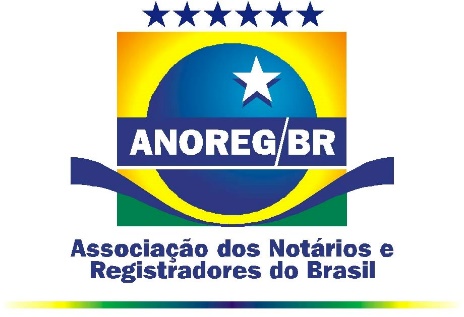 34
Programa de treinamento
Programa de Aprimoramento Profissional 
Deve abordar aspectos técnicos e comportamentais, com ações formais e não formais que venham contribuir para o aprimoramento dos conhecimentos, habilidades e atitudes do colaborador no seu desempenho funcional. 
Atende a todos os segmentos desde gestores a executores operacionais. Sua demanda decorre: 
Das necessidades apontadas pelas áreas; 
Das indicações pelo colaborador ou sua chefia, (via avaliação de desempenho, por exemplo)
Por exigência legal do Plano de Carreira; 
Por demanda espontânea.
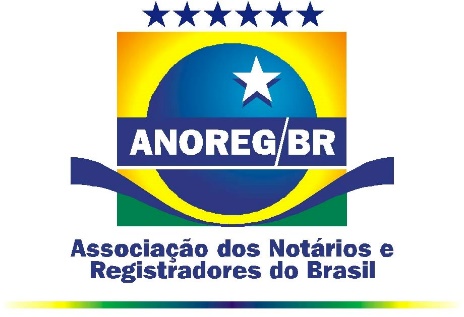 35
Programa de treinamento
Elaborando um Programa de Treinamento
Para definirmos com exatidão o que faremos no treinamento, será fundamental identificarmos os seguintes pontos:
Público-alvo
Objetivos
Definição dos temas
Metodologia – Sala de aula,  internet,...
Processos e técnicas - Conferências ou palestras; Estudos de caso; Dramatizações; Dinâmica de grupo; Jogos de empresas
Recursos mais conhecidos: Vídeo aula; Gravador/Aparelho de som; Cartazes; Retroprojetor/Transparência; Apostilas; Quadro negro; Flip-chart; Computador.
Plano de aula
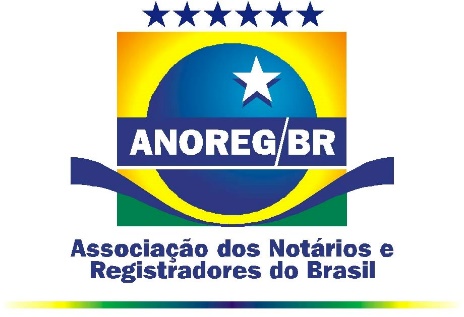 36
Gestão de pessoas
Na Gestão de Pessoas de uma organização são tratados:
Análise e descrição de cargos;
Planejamento e administração de cargos e salários;
Recrutamento, seleção e admissão;
Orientação e integração de novos colaboradores;
Criação de incentivos e benefícios;
Avaliação de desempenho;
Comunicação aos colaboradores;
Treinamento e desenvolvimento.
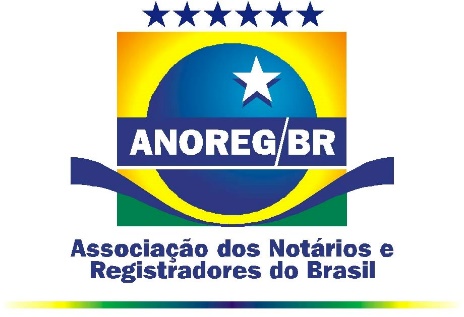 37
Problemas Internos
Entre os problemas internos que promovem rotatividade de colaboradores, podemos citar:
Ambiente hostil - Para uma pessoa produzir bem, é preciso que ela se sinta segura e acolhida dentro de seu ambiente de trabalho. Estar em um local em que ela se sinta acuada, reprimida e humilhada fará com que, além de diminuir sua produtividade, ela saia da empresa.
Baixa remuneração e falta de benefícios - O principal motivo pelo qual as pessoas têm empregos é justamente para pagarem suas contas e manterem um estilo de vida confortável. Ao receberem menos do que elas precisam, com certeza irão procurar por lugares que lhe ofereçam uma renda maior e mais justa, de acordo com suas funções. A falta de investimento em benefícios básicos também faz com que os funcionários busquem por outras empresas que ofereçam condições melhores.
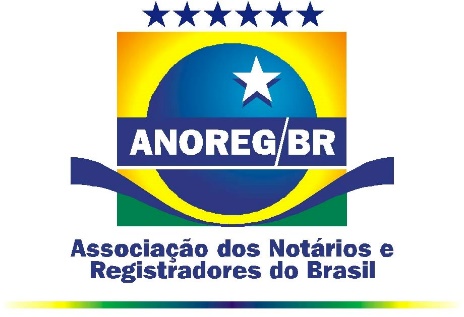 38
Problemas Internos
Liderança ruim – A função de um líder é manter sua equipe motivada e a ajudar a atingir seu potencial. Estar em um lugar onde a liderança é falha pode desmotivar os funcionários. Não adianta ser expert em negócios se não há uma administração adequada de pessoas. 
Falta de plano de carreira - Ao entrar em uma empresa, as pessoas procuram um lugar que proporcione crescimento conforme elas progridam com suas tarefas. A falta de perspectiva na organização causa desmotivação e fará com que o colaborador não se sinta valorizado e procure por um lugar que proporcione um plano de carreira eficaz.
Rotina - Executar a mesma função todos os dias faz com que a rotina de trabalho se torne maçante e improdutiva. Não ter crescimento, variedade de trabalho e aprendizado influencia na alta rotatividade de funcionários.
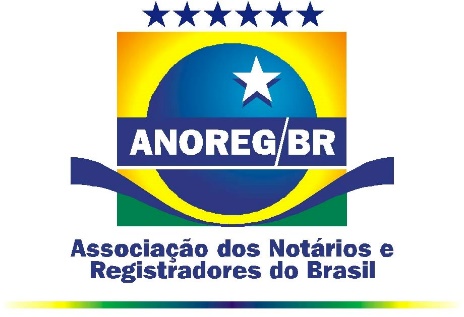 39
Benefícios sociais
Os benefícios sociais são vantagens e facilidades oferecidas pelas empresas aos seus funcionários, funcionando como uma remuneração indireta em que parte do salário é convertida em serviços importantes de assistência ao trabalhador.
De acordo com a legislação trabalhista brasileira, os benefícios sociais são classificados como legais — quando obrigatórios — e espontâneos (quando a empresa decide, por vontade própria, oferecer determinados serviços e vantagens aos seus profissionais).
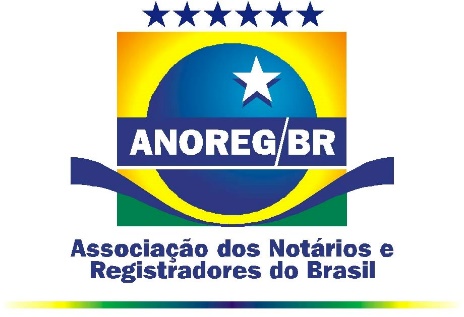 40
Benefícios sociais
Entre os benefícios mais comuns, podemos destacar: Planos de assistência médica, assistência odontológica, vale-alimentação, vale-transporte, bolsa de estudos, previdência privada e seguro viagem.  Estes tipos de financiamento podem ser concedidos de modo integral, sendo totalmente custeados pela empresa, ou apenas parcialmente — quando o empregado paga parte dele.
Estes benefícios colaboram diretamente para a satisfação e o aumento da produtividade dos colaboradores, que se sentem amparados pela empresa, além de mais seguros e atraídos pelo pacote de conveniências. Em geral, organizações que oferecem benefícios são consideradas melhores para trabalhar e, nestes locais, o turnover é bastante baixo.
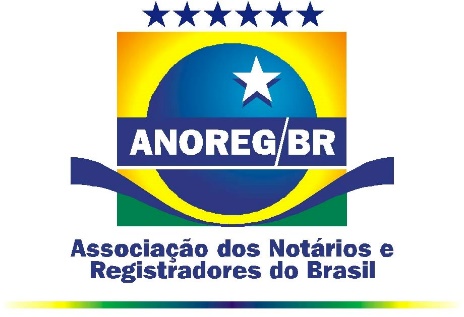 41
Processo de certificação
Benefícios na implementação e certificação:

Melhoria da qualidade do atendimento ao público e orientação para a melhoria contínua da satisfação dos clientes;
Consolidação da imagem que as organizações conquistam junto à sua comunidade;
Alinhamento da norma com outros referenciais de sistemas de gestão potenciais a integração desta certificação com outras que organização já possua;
Redução de custos; e
Permite diferenciação num mercado competitivo.

Passos da Certificação: FASE 01 e FASE 02
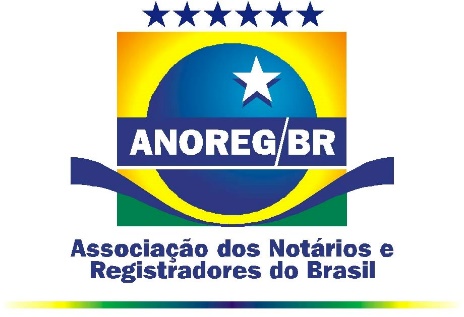 42
O que você quer?
Responda sinceramente: 

Que tipo de empreendimento você tem? 
Para quê serve o seu cartório? 
Qual é o seu objetivo com ele?
Você sabe quem são seus clientes? 
Qual é o público-potencial que pode usar os serviços que você presta?
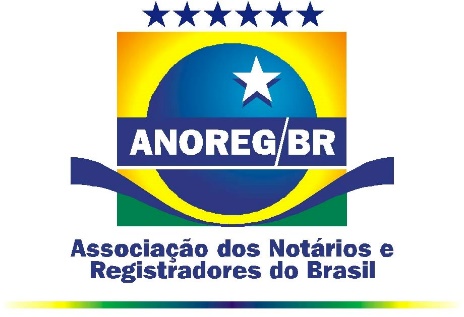 43
Sempre
Tenha como meta divulgar ao público, que seu trabalho não cria, mas resolve problemas, traz segurança, sem causar transtornos ou aborrecimentos. 
Treine sempre seus funcionários. Faça com que aproveitem todas as oportunidades de esclarecer em detalhes o valor do registro de documentos.
Prestar um bom serviço inclui também a transparência de manter o cliente esclarecido. 
É preciso um comprometimento com a comunidade, exercendo a Responsabilidade Social.
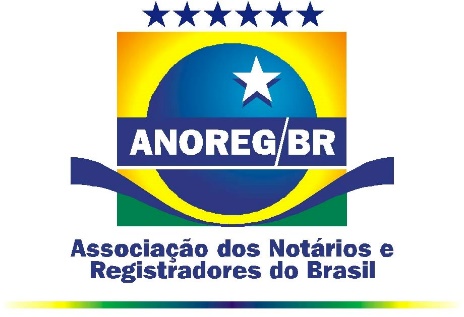 44
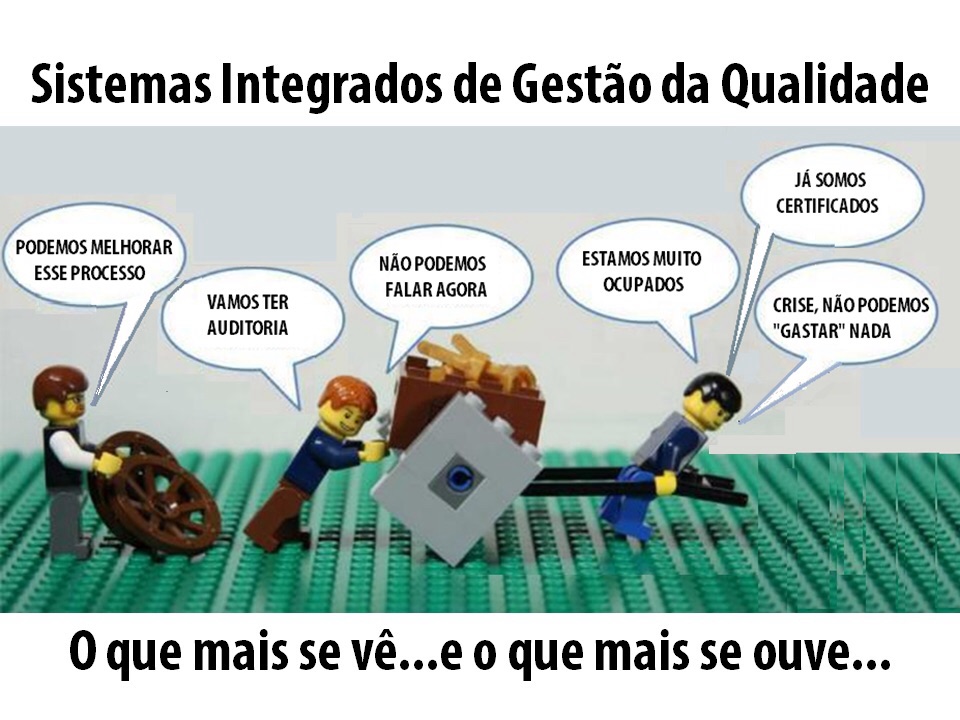 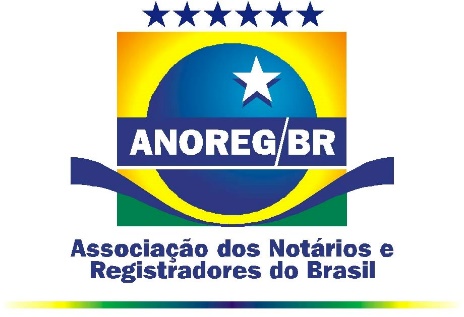 45
“Não se gerencia o que não se mede, não se mede o que não se define, não se define o que não se entende, não há sucesso no que não se gerencia” (Edwards Deming).
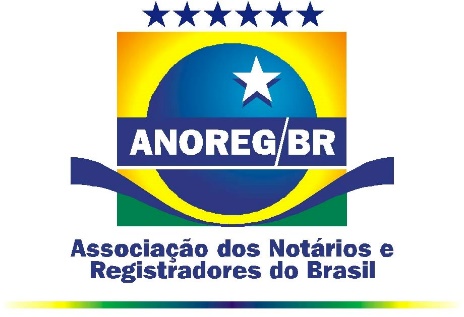 46